Ochrana zdraví pracovníků zemědělské prvovýroby z pohledu OOVZIng. Radmila Řepová
Zemědělská prvovýroba
zemědělství, 
chov hospodářských zvířat, 
zahradnictví,  
lesnictví

Multidisciplinární obor
Zdraví
Mezinárodni organizace práce (ILO):
ochrana zdraví je prosazování a udržování nejvyššího stupně fyzického, duševního a společenského blaha pracovníků všech profesí
Oblasti ovlivňující zdraví v pracovním prostředí
Vybavení pracovišť
Faktory práce – kategorizace prací
Práce žen a mladistvých
OOPP
Chemické látky a chemické směsi
Azbest
PLS
Nemoci z povolání
Vybavení pracovišť
z.č. 309/2006 Sb., v platném znění
prováděcí vyhl. č.361/2007 Sb., v platném znění
Faktory práce – vyhl. č. 432/2003 Sb.
V zemědělství uplatněné faktory práce:
Hluk, vibrace, pracovní poloha, zátěž chladem, psychická zátěž, chemické látky a směsi, práce s BČ
Kategorizace prací
Povinnost zaměstnavatele
Hodnotit faktory práce (měřitelné faktory akredit., autorizov. měření)
Dle přílohy č. 1 vyhl. č. 432/2003 Sb. zařadit do kategorií
Opatření k ochraně zdraví
Informovat zaměstnance
U rizikových prací vést evidenci
Práce žen a mladistvých
Vyhl. č. 180/2015 Sb.
OOPP
Nařízení vlády ČR č. 21/2003 Sb., kterým se stanoví technické požadavky na osobní ochranné prostředky. 
Nejvyšší možná ochrana; nezávadnost; pohodlí a účinnost
Chemické látky a směsi
Klasifikace dle Nař. (ES) č. 1272/2008 (CLP)
třídy a kategorie nebezpečnosti
další prvky nebezpečnosti: H-věty, 
P-věty, signální slovo, jiné výstražné
symboly (piktogramy), tzv. EUH věty
Fyzikálně-chemická nebezpečnost
1. Výbušniny 
2. Hořlavé plyny
3. Hořlavé aerosoly
4. Hořlavé kapaliny
5. Hořlavé tuhé látky 
6. Oxidující plyny
7. Plyny pod tlakem 
8. Samozápalné kapaliny
9. Samovolně se rozkládající látky/směsi
Fyzikálně-chemická nebezpečnost
10. Samozápalné tuhé látky
11. Samozahřívající se látky/ směsi
12. Látky uvolňující hořlavé plyny při kontaktu s vodou
13. Oxidující kapaliny 
14. Oxidující tuhé látky
15. Organické peroxidy
16. Látky a směsi korozivní pro kovy
1. Výbušniny 
2. Hořlavé plyny
3. Hořlavé aerosoly
4. Hořlavé kapaliny
5. Hořlavé tuhé látky 6. Oxidující plyny
7. Plyny pod tlakem 
8. Samozápalné kapaliny
9. Samovolně se rozkládající látky/směsi
Nebezpečnost pro ŽP
Nebezpečnost pro vodní prostředí
Akutní
Dlouhodobá
Dodatečná nebezpečnost
Nebezpečnost pro ozonovou vrstvu
Nebezpečnost pro zdraví
Mutagenita v zárodečných buňkách - Muta. 1A, Muta. 1B, Muta. 2
   Karcinogenita - Carc. 1A, 1B, Carc. 2
   Toxicita pro reprodukci - Repr. 1A, 1B, Repr. 2
   Toxicita pro specifické cílové orgány –
    jednorázová expozice - STOT SE 1 - 3
   Toxicita pro specifické cílové orgány -
   opakovaná expozice - STOT RE 1 - 2
   Nebezpečná při vdechnutí - Asp. Tox. 1
Akutní toxicita - Acute Tox. 1 – 4 (inhalační, orální, dermální cesta)
   Žíravost/ dráždivost pro kůži - Skin Corr. 1A – 1C / Skin Irrit.2
   Vážné poškození očí / podráždění očí - Eye Dam 1/Eye Irrit.2
   Senzibilizace dýchacích cest /   senzibilizace kůže - Resp.Sens.1, 1A, 1B/ Skin Sens.1, 1A, 1B
Odborná způsobilost
z. č. 326/2004 Sb. : 3 stupně OZ;
 z. č. 258/2000 Sb.,
Letecká aplikace
Přípravek nelze povolit (§34 zákona) pro LA
je-li Acute Tox. 1,2,3 (z etikety, BL)
… pro ŽP
vylučují-li leteckou aplikaci závěry stanovené toxikologickým posudkem  (SZÚ  MZ vydá)

LA: 
plán letecké aplikace + jednotlivá LA
mimořádná LA 
 
vyjádření KHS   ÚKZÚZ
Pracovnělékařské služby
Písemná smlouva s lékařem PLS
Poskytovatel PLS:
LP – lékařské posudky
Dohled pracovišť
Poradenství
Azbest
§ 7 zákona č. 309/2006 Sb.,  
§ 41 zákona č. 258/2000 Sb., 
§ 5 vyhl.č. 432/2003 Sb.  
§ 19, § 20, § 21 nařízení vlády č. 361/2007 Sb. 
(všechny jmenované právní předpisy ve znění pozdějších novel).
Nemoci z povolání
Je nemoc vznikající
- působením chemických, fyzikálních, biologických faktorů souvisejících s prací, pokud 
- je uvedena v seznamu nemocí z povolání 
- vznikla za podmínek, za nichž NzP vzniká
- dosáhla klinického stupně závažnosti, který je jako nemoc z povolání uznáván.
Právní rámec NzP
- Nařízení vlády 290/1995 Sb. ve znění NV 114/2011 Sb. 
     příloha: seznam nemocí z povolání
- Vyhláška MZ ČR č. 104/2012 Sb. o posuzování    nemocí z povolání  + příloha - podmínky pro ukončování nemocí z povolání
- Zákon č. 262/2006 Sb. (zákoník práce) § 365-393
- Vyhláška č. 440/2001 Sb.
- Vyhláška MF č. 125/1993 Sb. 
- Zákon 373/2011 Sb., o specifických zdravotních službách
Uznávání, hlášení a ukončení nemocí z povolání
Střediska nemocí z povolání určena MZ ČR 
- objektivně prokázat diagnózu
- souhlas pacienta se zahájením šetření pro nemoc/ohrožení nemocí z povolání
KHS nebo SÚJB (ion. záření)
- průkaz, že posuzovaný pracoval za   podmínek, za nichž jeho onemocnění     mohlo vzniknout
Posudek-uznává nemoc z povolání/ohrožení je zaslán
- pacientovi
- zaměstnavateli, u kterého nemoc vznikla
- praktickému lékaři a lékaři pracovnělékařské péče
- KHS nebo SÚJB, zdravotní pojišťovně a NRNP
 Dispenzární prohlídky pro nemoc z povolání/ohrožení nemocí z povolání v intervalu 1 rok.
Odvolání proti nepřiznání/ukončení nemoci z povolání/   ohrožení nemocí z povolání (pacient i zaměstnavatel).
Odškodňování ohrožení nemocí z povolání
za škodu způsobenou nemocí z povolání odpovídá organizace, u níž pracovník pracoval naposledy před jejím zjištěním za podmínek, z nichž ohrožení nemoci z povolání vzniká; 
- Pro ohrožení nemocí z povolání pojištění není!!!
- Náhradu za ztrátu na výdělku 
- Při propuštění z práce odstupné ve výši ročního platu
- každá organizace je pro případ své odpovědnosti za škodu při nemoci z povolání povinna být pojištěna
Zaměstnavatel je povinnen poskytnout
- Náhradu za ztrátu na výdělku po dobu/ukončení PN 
- Náhradu za bolest a ztížení společenského uplatnění
- Náhradu za účelně vynaložené náklady spojené s léčením a za věcnou škodu 
Zemřel-li pracovník následkem nemoci z povolání:
- náhradu nákladů spojených s léčením a s pohřbem
- náhradu nákladů na výživu pozůstalých
- náhradu věcné škody a jednorázové odškodnění pozůstalých
Odškodňování bolesti a ztížení společenského uplatnění- vyh. č. 440/2001 Sb.
Lékařský posudek vystaví a výši odškodnění stanoví
odborník pro nemoci z povolání: 
- na žádost pacienta
- na žádost zaměstnavatele

Bolestné 30 – 1000 bodů
Ztížení společenského uplatnění 50 - 3000 bodů

1 bod = 250 Kč
Nejčastější nemoci z povolání v ČR
- Nejvíce nemocí u horníků a u zdravotníků
- Nejčastěji způsobeny fyzikálními faktory
- Nejčastější dg - syndrom KT z přetěžování končetin a z vibrací 
- Nemoci kožní (kontaktní alergické dermatitidy)
- Infekční nemoci (svrab) 
- Pneumokoniózy z krystalického oxidu křemičitého  
- Astma bronchiale a alergická rinitida (mouka, izokyanáty)
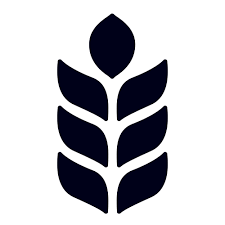 Děkuji za pozornost